Statewide Quality Advisory Committee (SQAC) Meeting
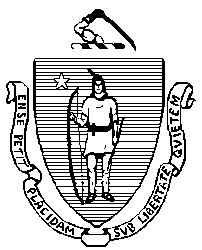 April 14, 2014
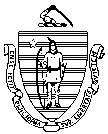 Agenda
Welcome and approve minutes				11:30
Update from HPC on PCMH certification			11:35
Discuss provider tiering using SQMS measures 		11:50
Update from staff on pediatric measures 		1:00	
Next steps 						1:15
HPC Update on PCMH Certification
The Health Policy Commission is directed by M.G.L. c.6D, s.14 to develop standards for the certification of patient centered medical homes, with reference to the Standard Quality Measure Set.
Provider Tiering Using SQMS Measures
CHIA’s role
Advise DOI on regulation related to the use of SQMS measures in plans’ tiering of hospitals and physician groups

CHIA’s approach
Make a formal statement of the measures in the SQMS
Reach out to stakeholders and receive SQAC input 
Provide advise to DOI on regulation
Measures by population: Pediatrics
Massachusetts Child Health Quality Coalition recommended principles:
Consider major domains of care
Consider whole child
Capture care, regardless of provider type
Exercise restraint in measure selection

Pediatric BH care
Six new pediatric behavioral health measures proposed for 2015 HEDIS
May become mandated for SQMS
SQAC 2014 Agenda
Annual Recommendation due Nov 1
TODAY
#7
December 15
#1
February 10
#2
April 14
#3
June 16
#4
September 8
#6
October 20
Review priorities for 2015
HPC update on PCMH certification
Provider tiering using SQMS
SQMS for pediatric care
Review and approve final report and recommendation
Hospital measures for public reporting
Straw model for SQMS by population
Determine which of the proposed measures to assess
Review preliminary assessments of proposed measures
Solicitation of Nominations for Proposed SQMS Measures
Next meeting
Monday, June 16
	3:00-5:00 p.m.
	2 Boylston Street, 5th Floor
	Boston, MA 02116
For more information
www.mass.gov/chia/sqac
sqac@state.ma.us